Strongly Connected Components (SCC) in a Graph
Hamed Pouya
1/23/2018
1
Strongly Connected Components
A subset of a directed graph is called strongly connected 
if there is a path in each direction between each pair of vertices of the subset.
2
5
7
3
6
1
4
1/23/2018
2
Path-Based Depth-First Search Algorithm [1]
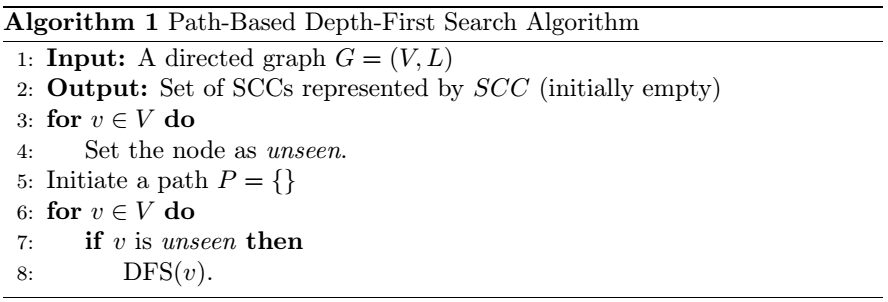 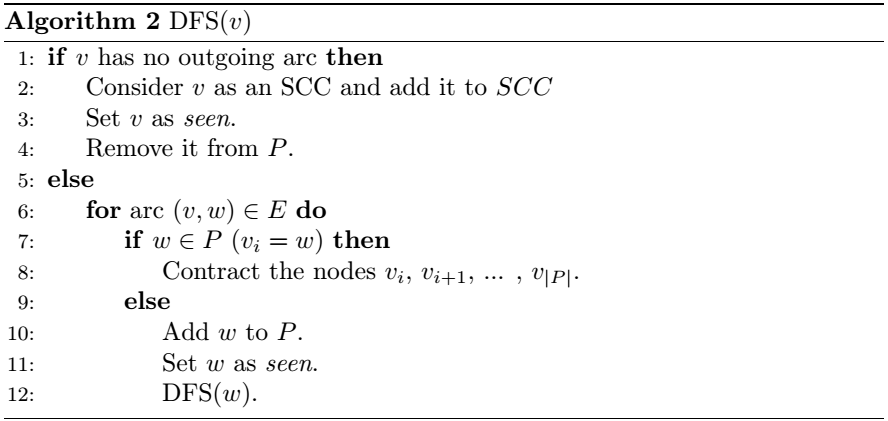 1/23/2018
3
Path-Based Depth-First Search Alg.
SCCs
P
a
b
c
d
e
f
1/23/2018
4
Path-Based Depth-First Search Alg.
SCCs
P
a
a
b
c
d
e
f
1/23/2018
5
Path-Based Depth-First Search Alg.
SCCs
P
a
a
b
b
c
d
e
f
1/23/2018
6
Path-Based Depth-First Search Alg.
SCCs
P
a
a
b
c
b
c
d
e
f
1/23/2018
7
Path-Based Depth-First Search Alg.
SCCs
P
a
a
b
b
d
e
f
1/23/2018
8
Path-Based Depth-First Search Alg.
SCCs
P
a
a
b
d
b
d
e
f
1/23/2018
9
Path-Based Depth-First Search Alg.
SCCs
P
a
a
b
d
b
e
d
e
f
1/23/2018
10
Path-Based Depth-First Search Alg.
SCCs
P
a
a
b
d
b
e
d
e
f
1/23/2018
11
Path-Based Depth-First Search Alg.
SCCs
P
a
a
b,d,e
b
d
e
f
1/23/2018
12
Path-Based Depth-First Search Alg.
SCCs
P
a
a
b,d,e
f
b
d
e
f
1/23/2018
13
Path-Based Depth-First Search Alg.
SCCs
P
a
a
b,d,e
f
b
d
e
f
1/23/2018
14
Path-Based Depth-First Search Alg.
SCCs
P
a
a
b,d,e,f
b
d
e
f
1/23/2018
15
Path-Based Depth-First Search Alg.
SCCs
P
a
a
b,d,e,f
b
d
e
f
1/23/2018
16
Path-Based Depth-First Search Alg.
SCCs
P
a
a
1/23/2018
17
Path-Based Depth-First Search Alg.
SCCs
P
a
a
1/23/2018
18
Path-Based Depth-First Search Alg.
SCCs
P
1/23/2018
19
Complexity
1/23/2018
20
Kosaraju-Sharir algorithm [2]
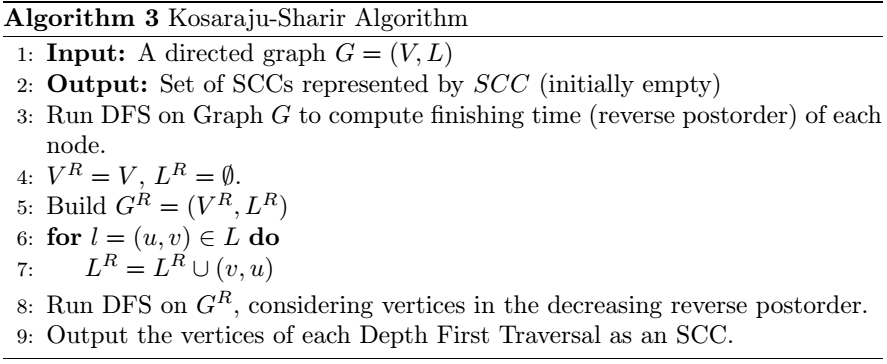 1/23/2018
21
Kosaraju-Sharir algorithm [2]
a
Seen, not finished yet.
0
0
-
-
c
b
Finished.
d
e
f
1/23/2018
22
Kosaraju-Sharir algorithm [2]
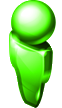 a
1
-
c
b
d
e
f
1/23/2018
23
Kosaraju-Sharir algorithm [2]
a
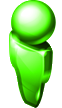 1
2
-
-
c
b
d
e
f
1/23/2018
24
Kosaraju-Sharir algorithm [2]
a
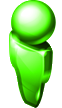 1
2
-
3
c
b
d
e
f
1/23/2018
25
Kosaraju-Sharir algorithm [2]
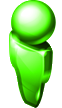 a
1
2
-
3
c
b
d
e
f
1/23/2018
26
Kosaraju-Sharir algorithm [2]
a
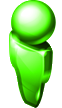 1
4
2
-
-
3
c
b
d
e
f
1/23/2018
27
Kosaraju-Sharir algorithm [2]
a
1
4
5
2
-
-
-
3
c
b
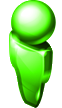 d
e
f
1/23/2018
28
Kosaraju-Sharir algorithm [2]
a
1
4
5
6
2
-
-
-
-
3
c
b
d
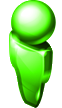 e
f
1/23/2018
29
Kosaraju-Sharir algorithm [2]
a
1
4
5
6
2
-
-
-
-
3
c
b
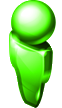 d
e
f
1/23/2018
30
Kosaraju-Sharir algorithm [2]
a
1
4
5
6
2
-
-
-
-
3
c
b
d
e
f
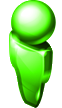 1/23/2018
31
Kosaraju-Sharir algorithm [2]
a
1
4
5
6
7
2
-
-
-
-
-
3
c
b
d
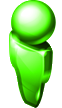 e
f
1/23/2018
32
Kosaraju-Sharir algorithm [2]
a
1
4
5
6
7
2
-
-
-
-
-
3
c
b
d
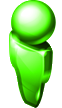 e
f
1/23/2018
33
Kosaraju-Sharir algorithm [2]
a
1
4
5
6
7
2
-
-
-
-
-
3
c
b
d
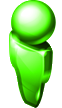 e
f
1/23/2018
34
Kosaraju-Sharir algorithm [2]
a
1
4
5
6
7
2
-
-
-
-
-
3
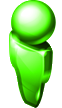 c
b
d
e
f
1/23/2018
35
Kosaraju-Sharir algorithm [2]
a
1
4
5
6
2
7
-
-
-
-
3
8
c
b
d
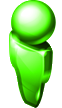 e
f
1/23/2018
36
Kosaraju-Sharir algorithm [2]
a
1
4
5
6
2
7
6
-
-
-
-
3
8
9
c
b
d
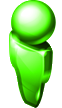 e
f
1/23/2018
37
Kosaraju-Sharir algorithm [2]
a
1
4
5
6
2
7
6
-
-
-
-
3
8
9
c
b
d
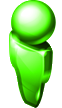 e
f
1/23/2018
38
Kosaraju-Sharir algorithm [2]
a
1
4
5
6
2
7
6
-
-
-
-
3
8
9
c
b
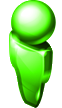 d
e
f
1/23/2018
39
Kosaraju-Sharir algorithm [2]
a
1
4
5
6
2
7
6
5
-
-
-
-
3
8
9
10
c
b
d
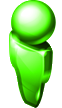 e
f
1/23/2018
40
Kosaraju-Sharir algorithm [2]
a
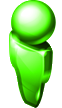 1
4
5
6
2
7
6
5
-
-
-
-
3
8
9
10
c
b
d
e
f
1/23/2018
41
Kosaraju-Sharir algorithm [2]
a
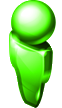 1
4
5
6
2
7
6
5
-
-
-
-
3
8
9
10
c
b
d
e
f
1/23/2018
42
Kosaraju-Sharir algorithm [2]
a
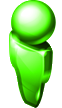 1
4
5
6
2
7
6
5
4
-
-
-
-
3
8
9
10
11
c
b
d
e
f
1/23/2018
43
Kosaraju-Sharir algorithm [2]
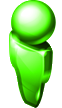 a
1
4
5
6
2
7
6
5
4
1
-
-
-
-
3
8
9
10
11
12
c
b
d
e
f
1/23/2018
44
Kosaraju-Sharir algorithm [2]
a
1
4
5
6
2
7
6
5
4
1
-
-
-
-
3
8
9
10
11
12
c
b
d
e
f
1/23/2018
45
Kosaraju-Sharir algorithm [2]
a
c
b
d
e
f
1/23/2018
46
Kosaraju-Sharir algorithm [2]
a
c
b
d
e
f
1/23/2018
47
Kosaraju-Sharir algorithm [2]
a
c
b
d
e
f
1/23/2018
48
Kosaraju-Sharir algorithm [2]
SCCs
a
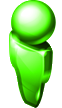 c
b
d
e
f
1/23/2018
49
Kosaraju-Sharir algorithm [2]
SCCs
a
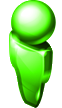 c
b
d
e
f
1/23/2018
50
Kosaraju-Sharir algorithm [2]
SCCs
a
c
b
d
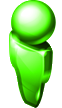 e
f
1/23/2018
51
Kosaraju-Sharir algorithm [2]
SCCs
a
c
b
d
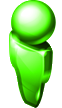 e
f
1/23/2018
52
Kosaraju-Sharir algorithm [2]
SCCs
a
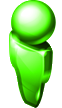 c
b
d
e
f
1/23/2018
53
Complexity
1/23/2018
54
Comparison
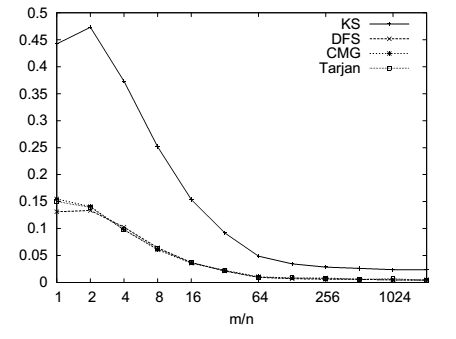 1/23/2018
55
References
[1] H. N. Gabow, “Path-based depth-first search for strong and biconnected components,” Information Processing Letters, vol. 74, no. 3-4, pp. 107–114, 2000.

[2] M. Sharir, “A strong-connectivity algorithm and its applications in data flow analysis,” Computers & Mathematics with Applications, vol. 7, no. 1, pp. 67–72, 1981.
1/23/2018
56